Figure 2. Tri-dimensional rendering of the t-statistic maps for the contrasts between each movement type and the ...
Cereb Cortex, Volume 16, Issue 8, August 2006, Pages 1087–1096, https://doi.org/10.1093/cercor/bhj050
The content of this slide may be subject to copyright: please see the slide notes for details.
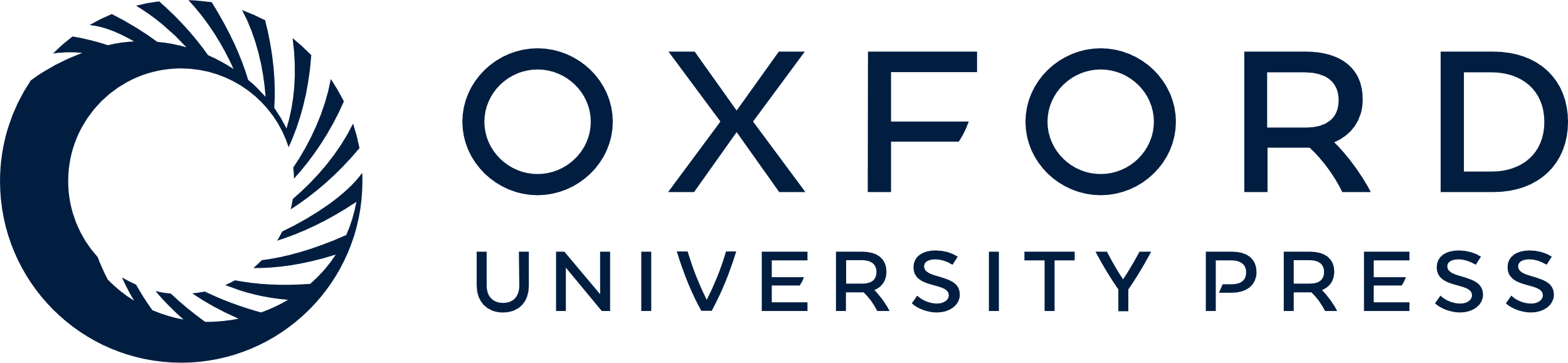 [Speaker Notes: Figure 2. Tri-dimensional rendering of the t-statistic maps for the contrasts between each movement type and the control condition. Note that regions located deeper in the sulci do not necessarily appear clearly on this type of figure. See also to Table 1 and Figure 3


Unless provided in the caption above, the following copyright applies to the content of this slide: © The Author 2005. Published by Oxford University Press. All rights reserved. For permissions, please e-mail: journals.permissions@oxfordjournals.org]